DOCUMENTO QUE SE ENVÍA AL CENTRO PARA CONCRETAR LA ACTIVIDAD
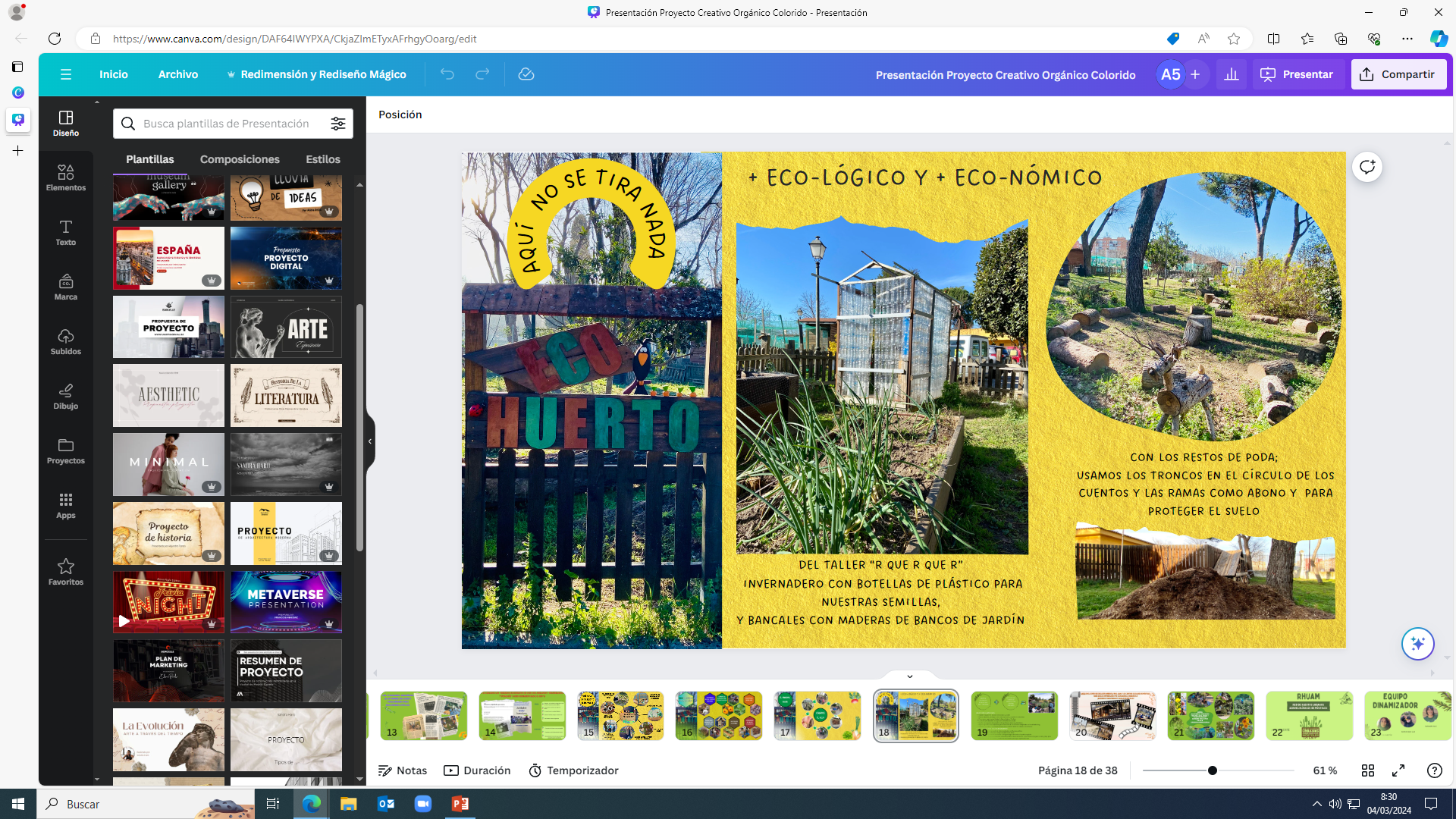